Next up! Cybersecurity Framework Webinar:Helping Small & Medium-sized Businesses 
to Manage Cybersecurity Risk
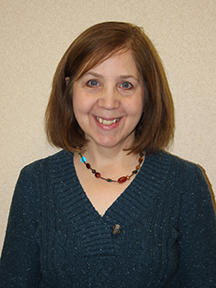 Introducing:
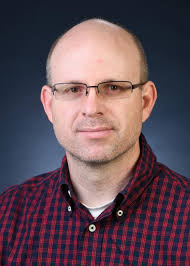 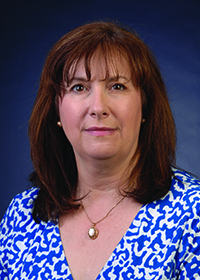 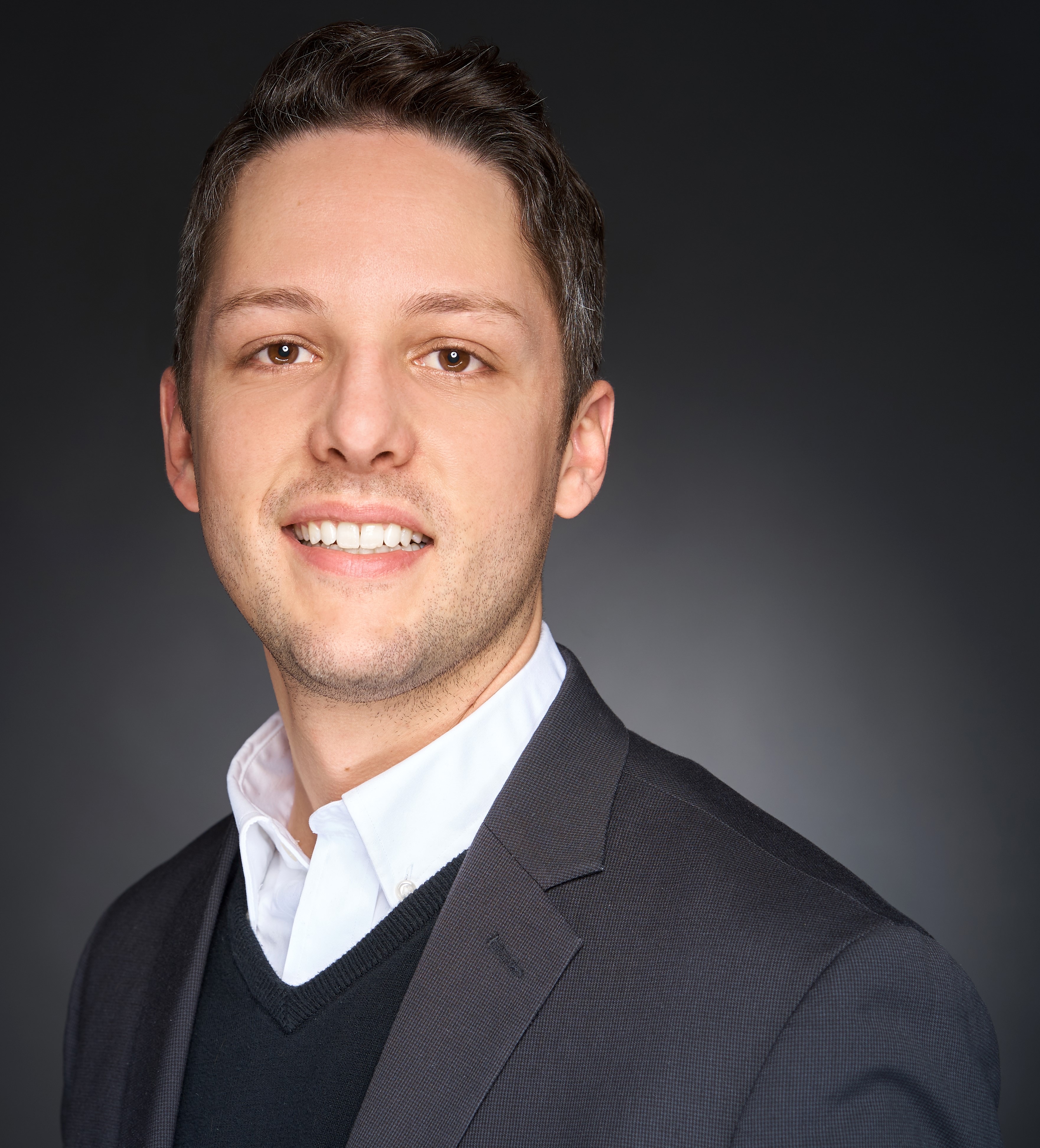 Moderator:Jeff Marron,
NIST
Panelist:Mary Smith,
L’Anse Manuf.
Panelist:Daniel Eliot,
NCSA
Panelist:Pat Toth,NIST
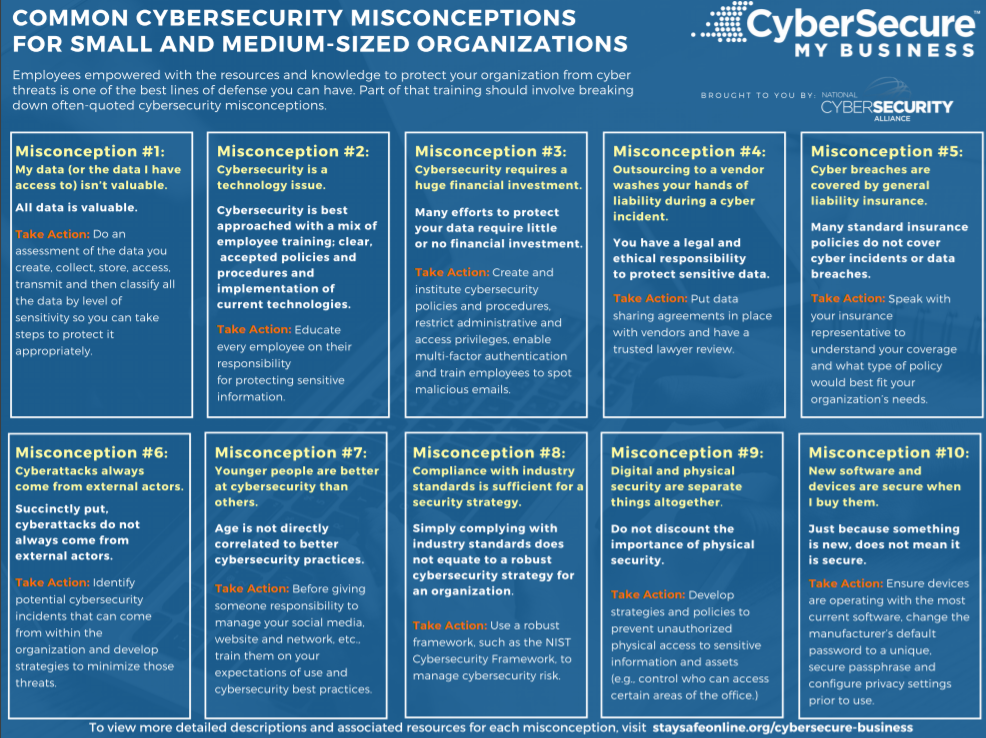